PLANIFICACIÓN  PARA CLASE VIRTUALESSEMANA N° 31FECHA: MARTES 27 de OCTUBRECURSO: 5° AASIGNATURA: MATEMÁTICA
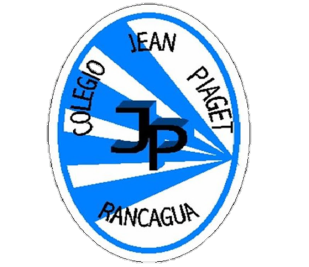 Colegio Jean Piaget
Mi escuela, un lugar para aprender y crecer en un ambiente seguro y saludable
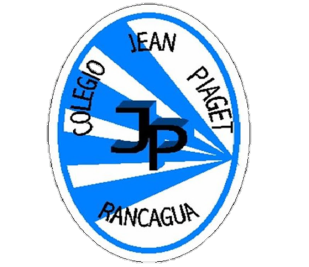 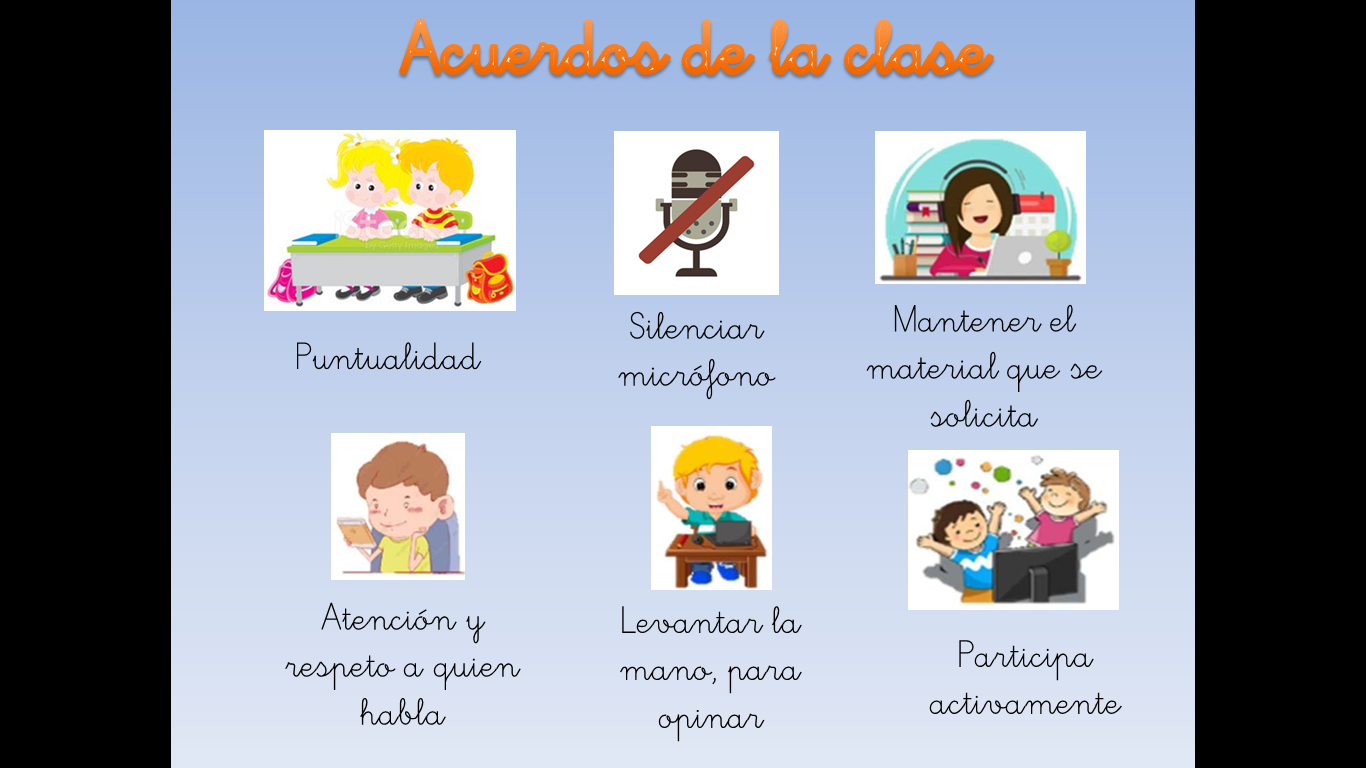 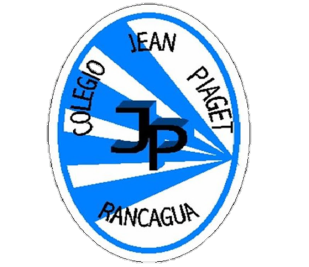 Importante:
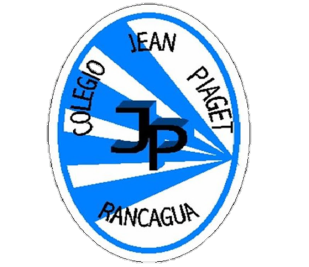 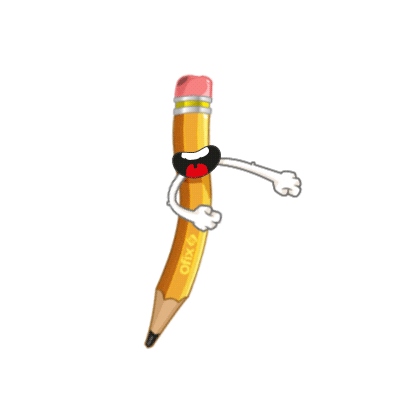 Cuándo esté la animación de un lápiz, significa que debes escribir en tu cuaderno
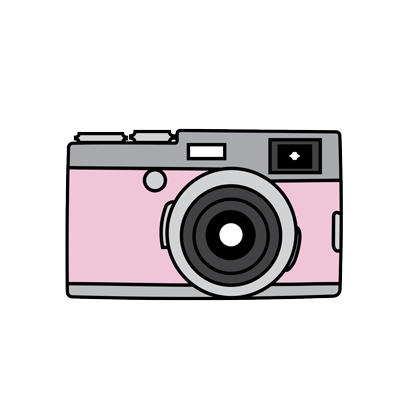 Cuándo esté esta animación de una cámara fotográfica, significa que debes mandar reporte sólo de esa actividad (una foto de la actividad)
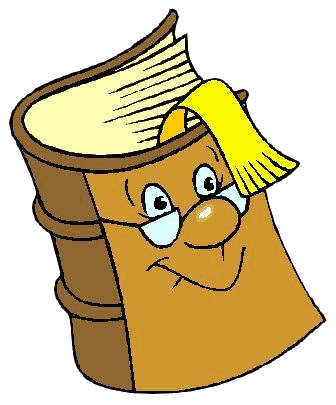 Cuándo esté esta animación de un libro, significa que debes trabajar en tu libro de matemática.
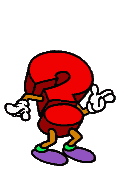 Cuándo esté esta animación de un signo de pregunta, significa que debes pensar y analizar, sin escribir en tu cuaderno. Responder de forma oral.
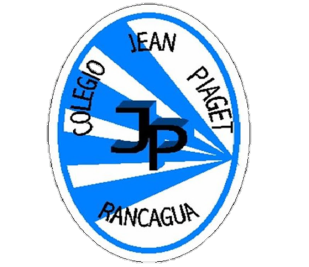 Desafío matemático: ¡Juguemos!¡Atentos!
M:
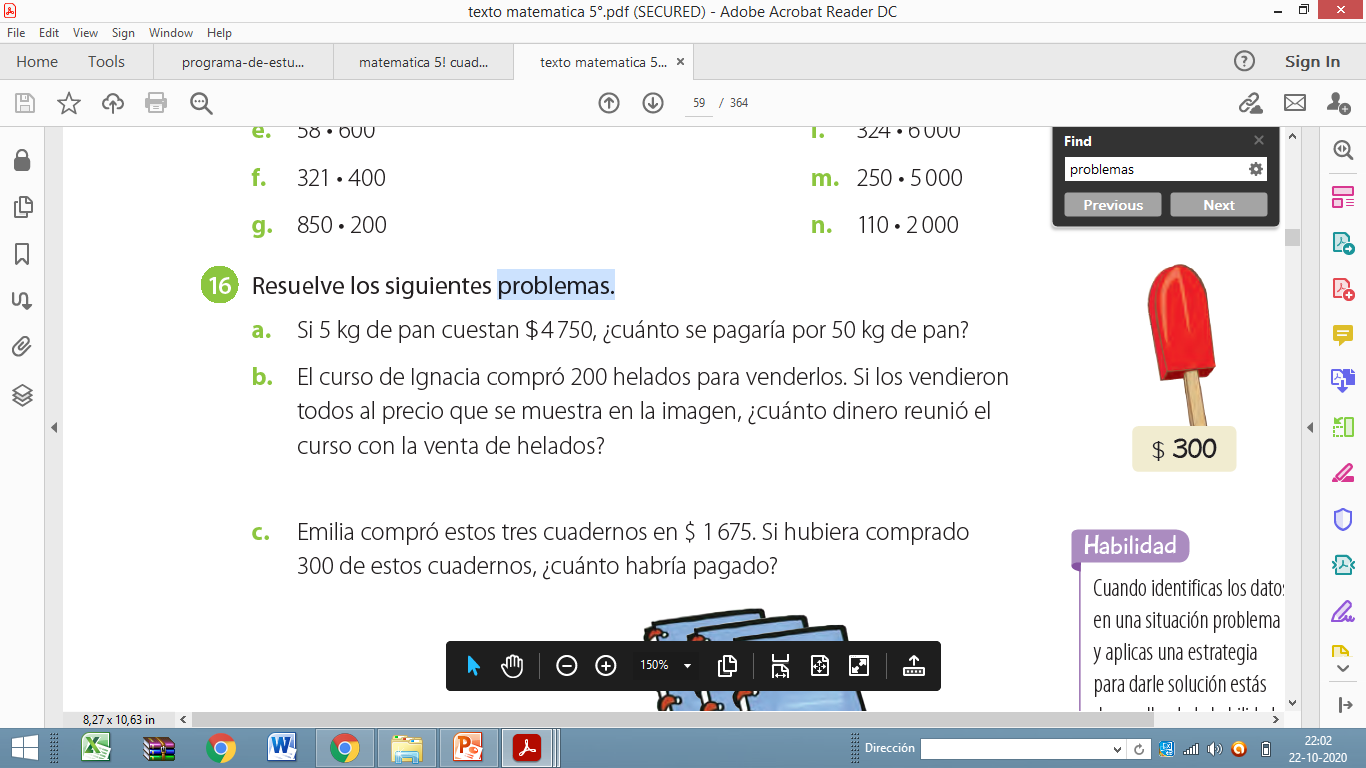 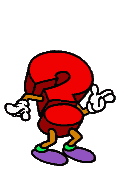 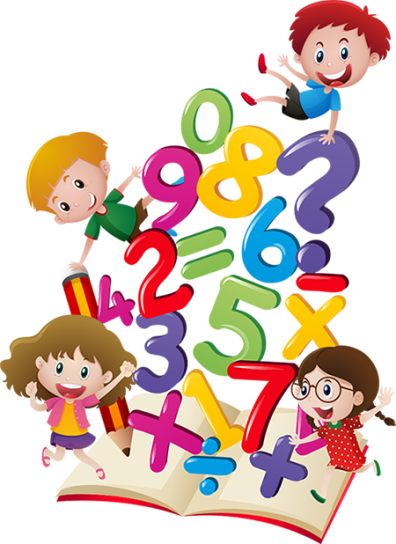 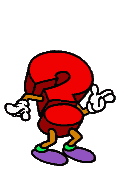 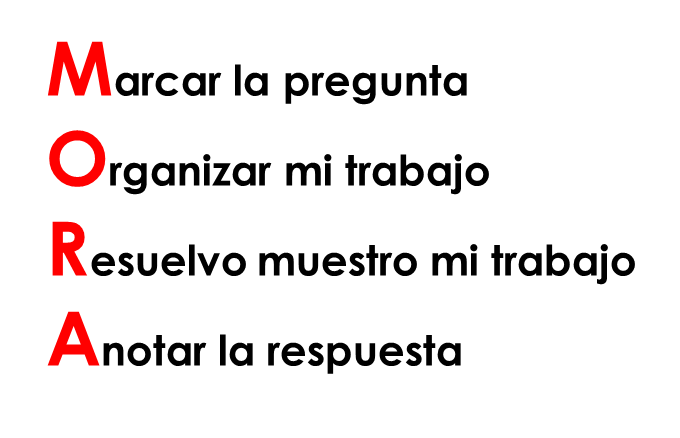 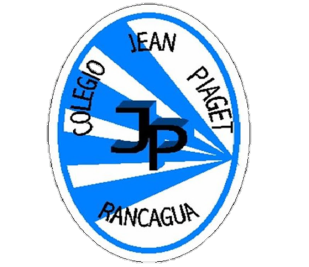 ACTIVANDO NUESTROS CONOCIMIENTOS
Para comenzar la clase y activar tus conocimientos, responde en forma oral, las siguientes preguntas:
¿Qué es el álgebra? 
¿Qué es un patrón? 
¿Qué es una secuencia? 
¿Un término?
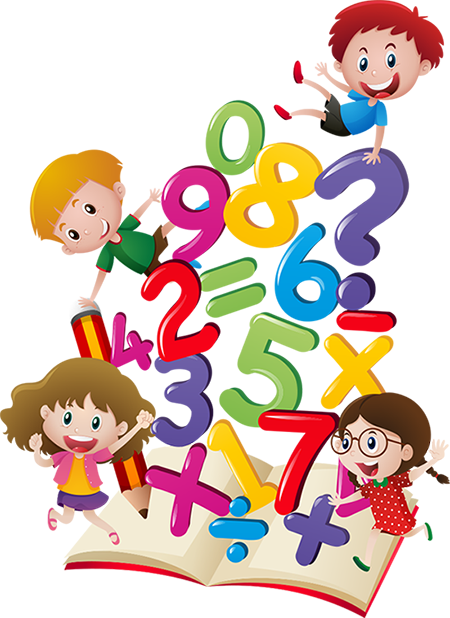 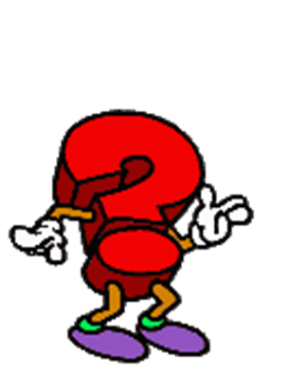 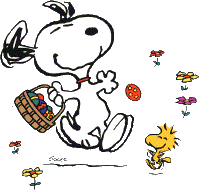 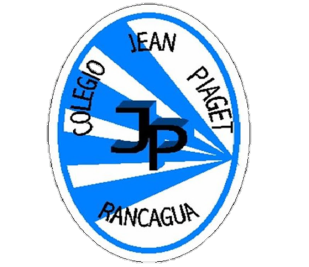 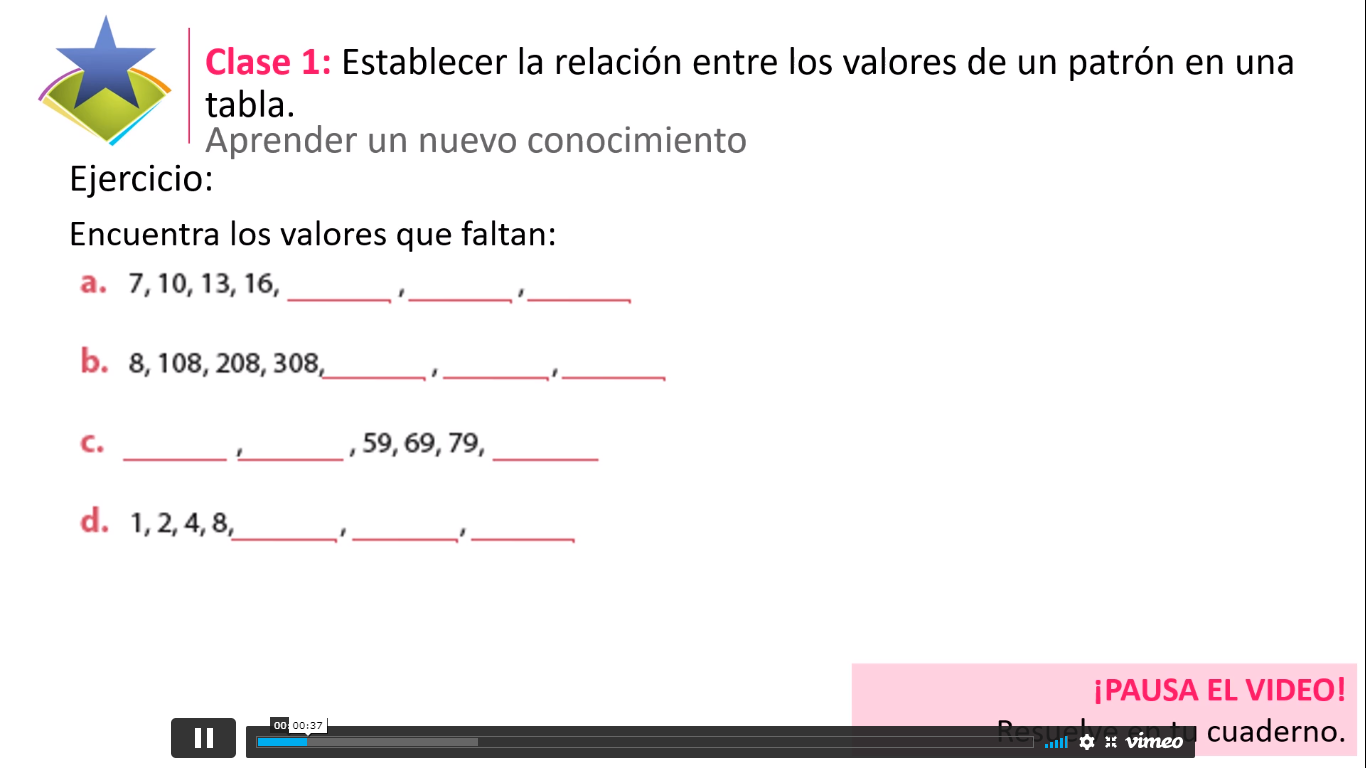 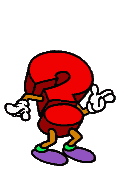 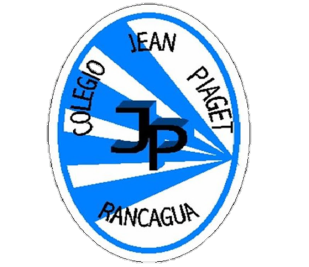 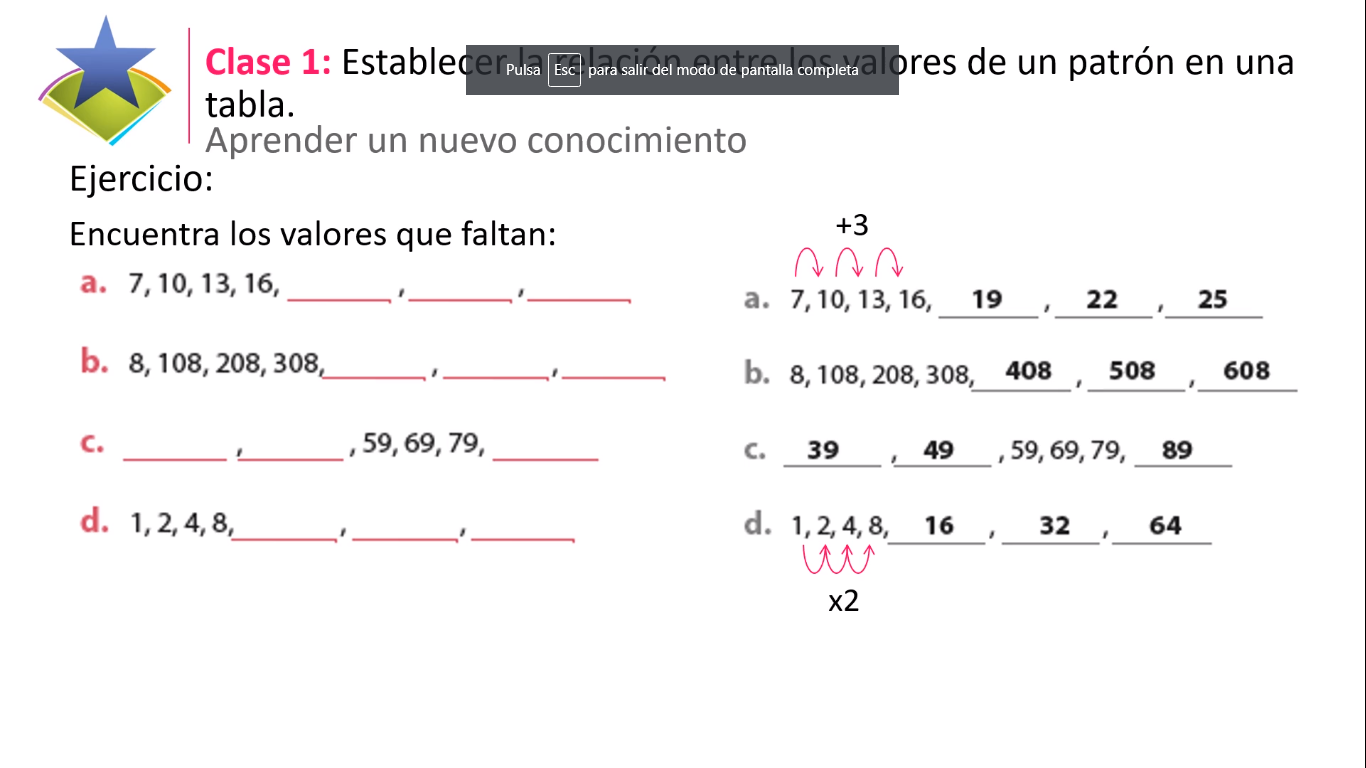 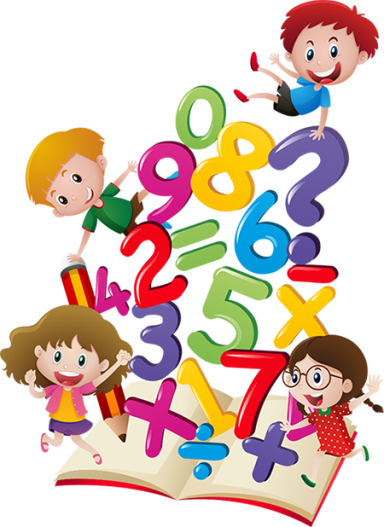 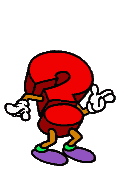 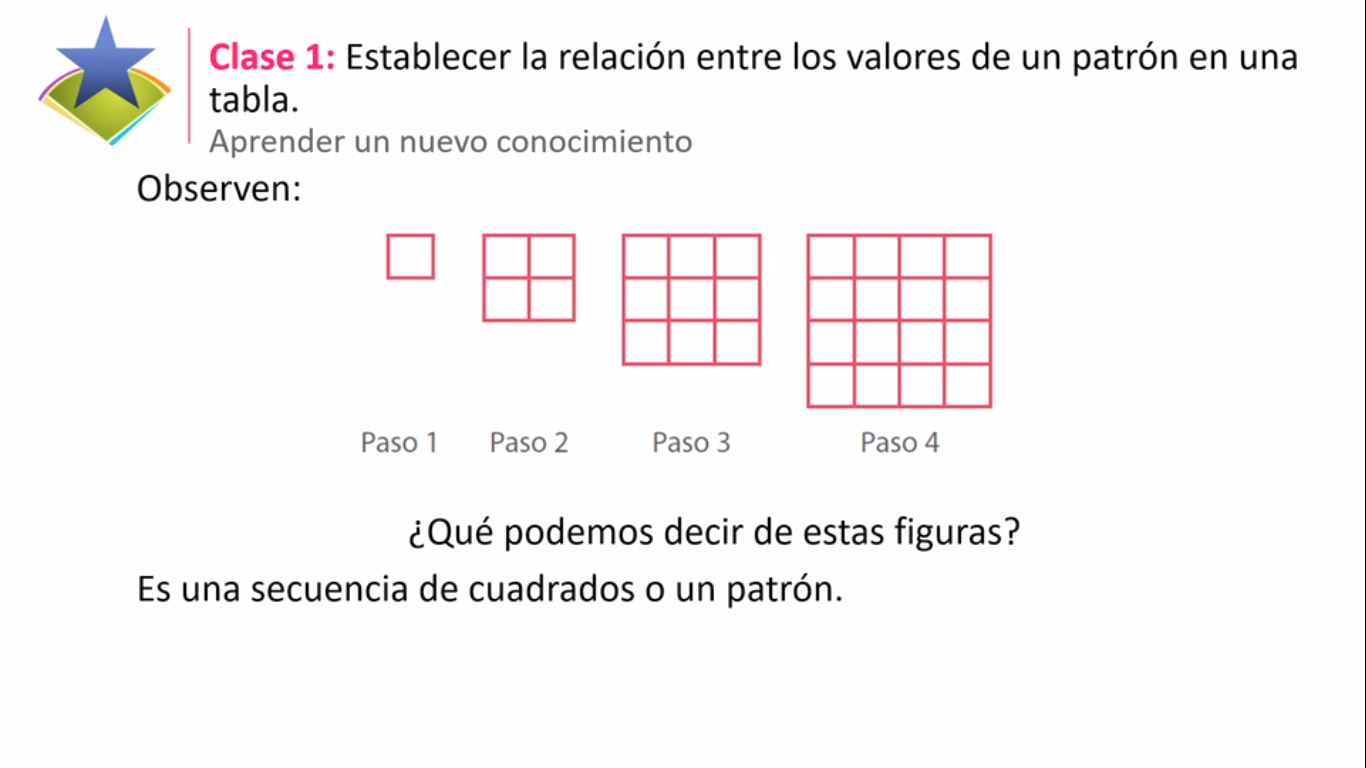 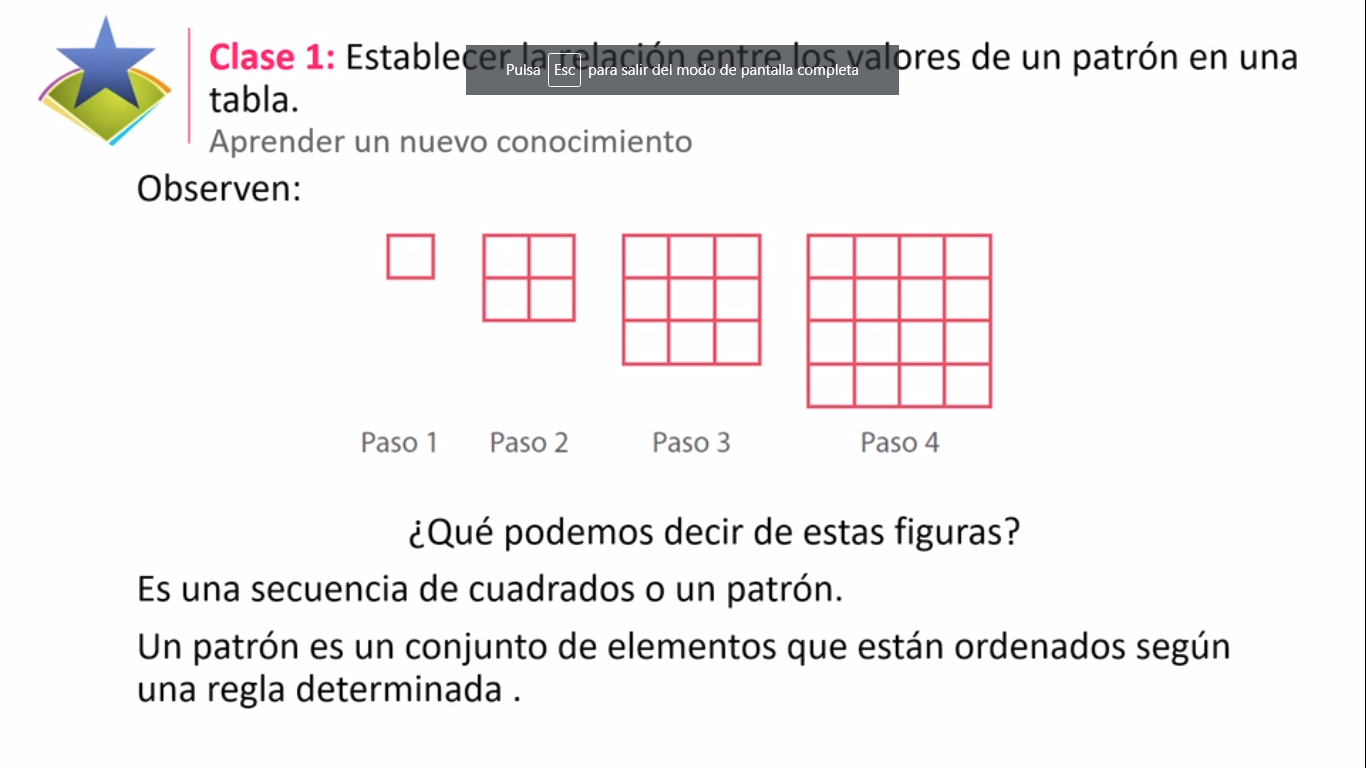 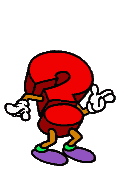 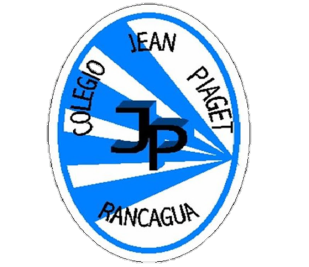 ¿Cuántos cuadrados habrán en el quinto paso?
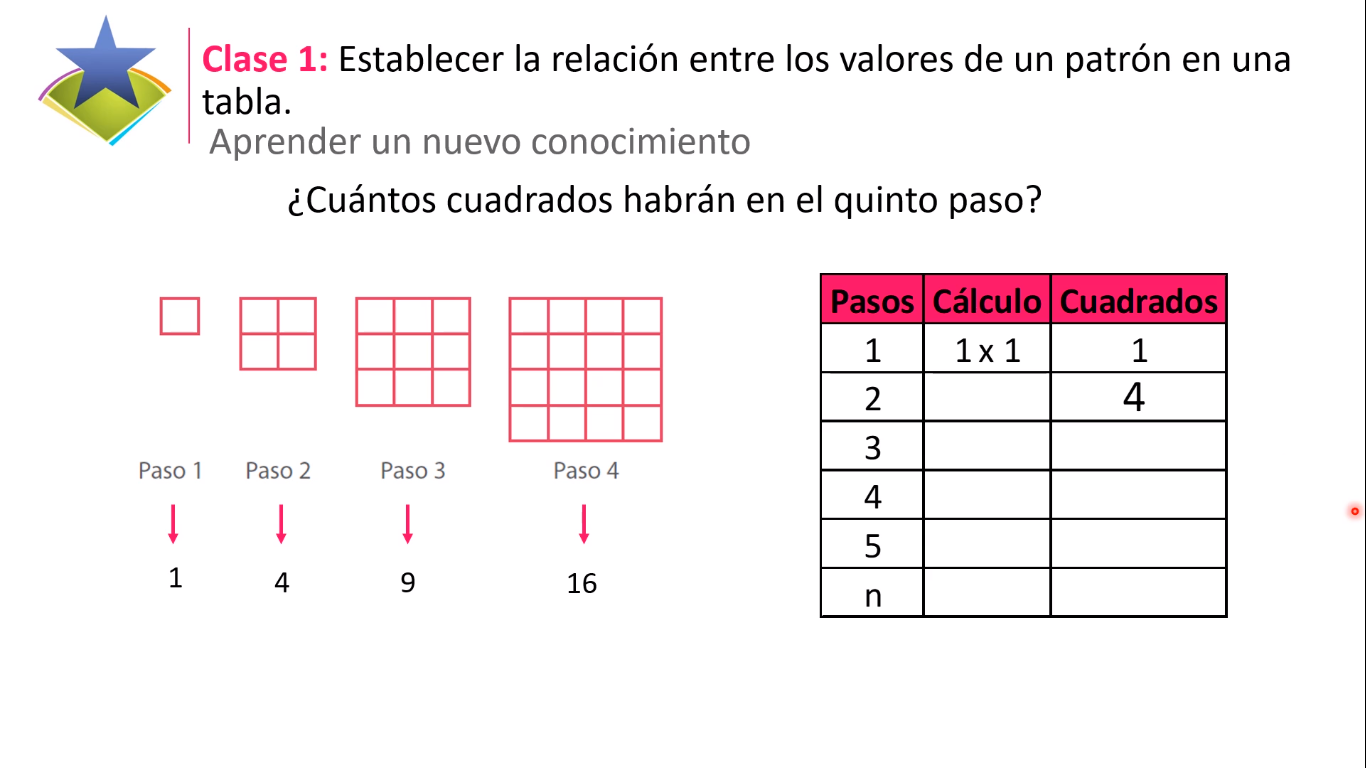 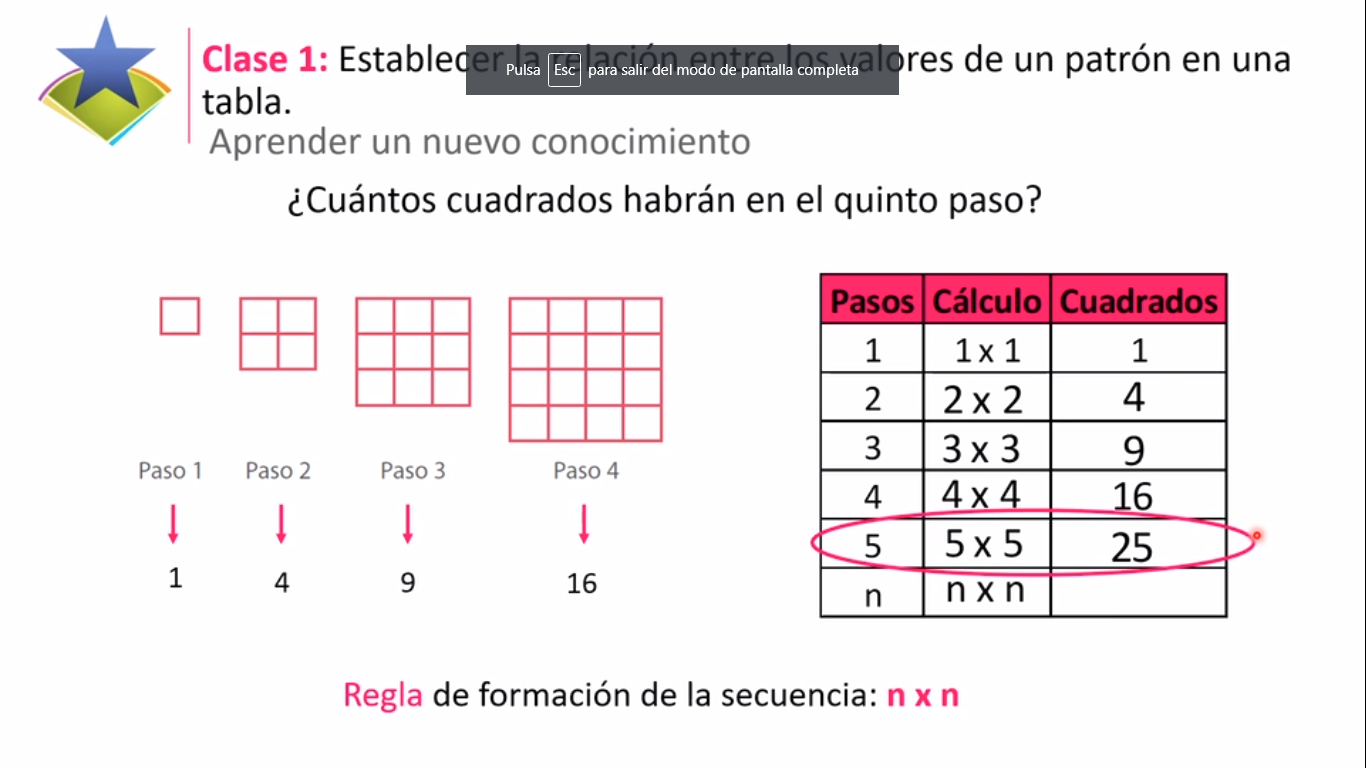 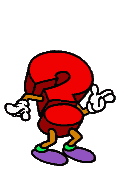 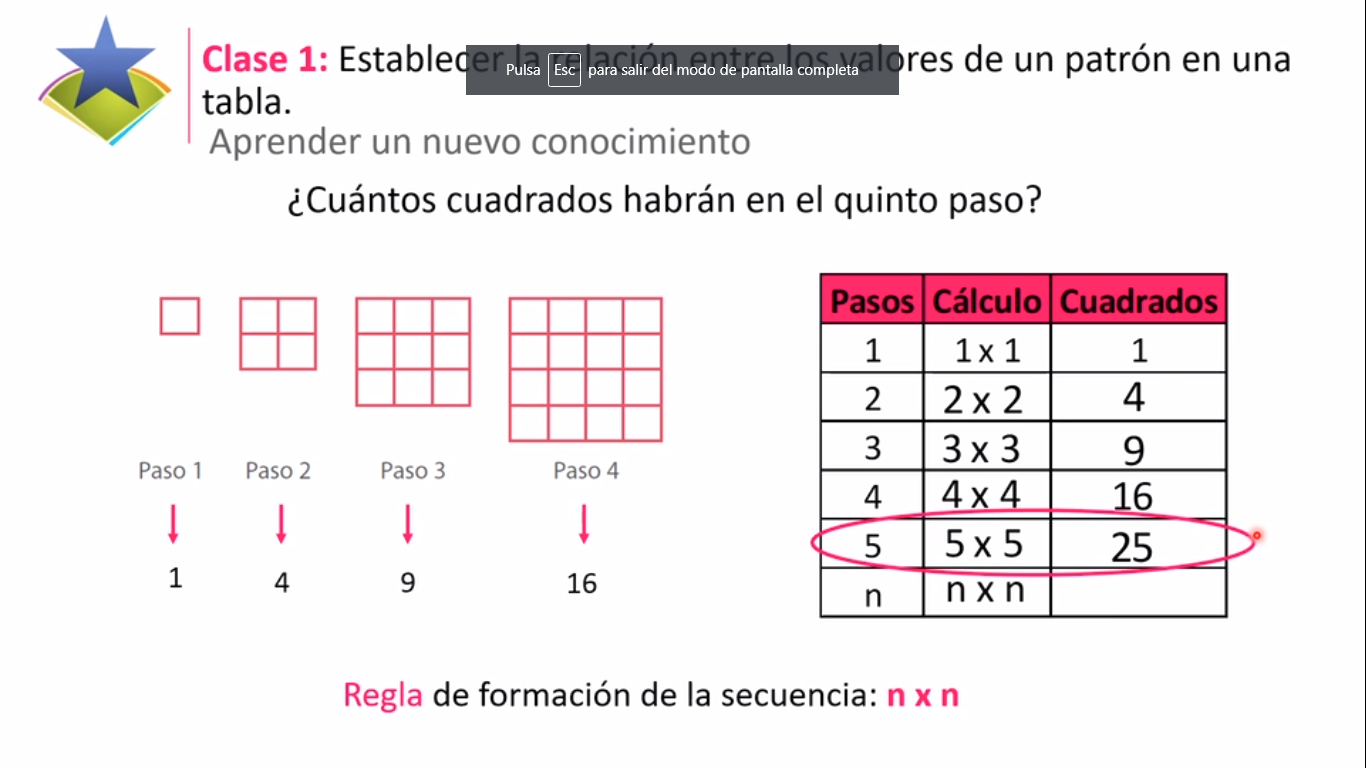 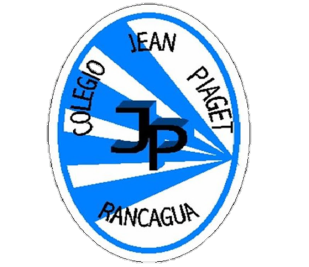 Recordemos…
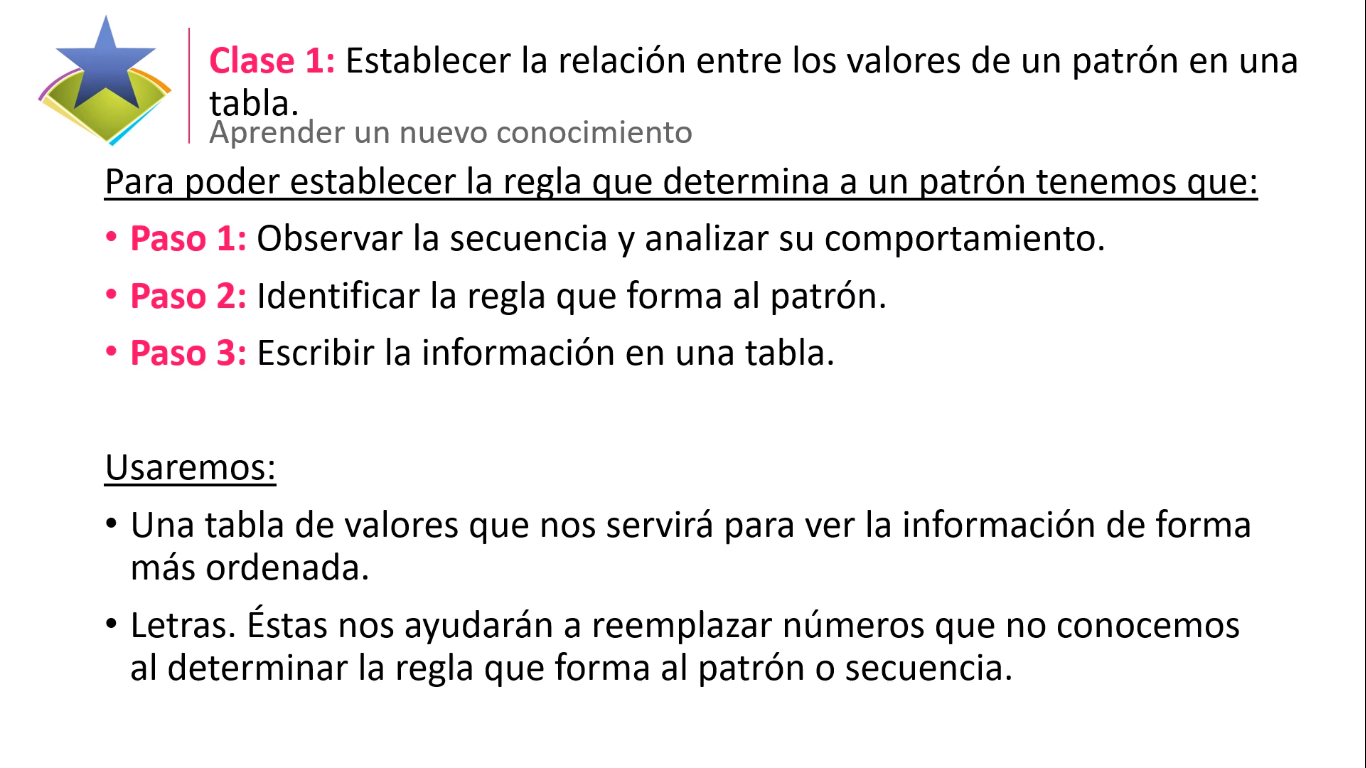 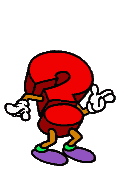 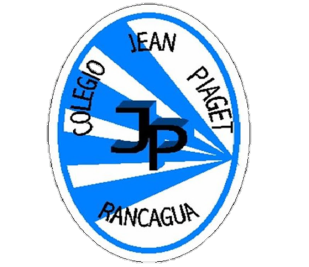 ALERTA
ALERTA
ALERTA
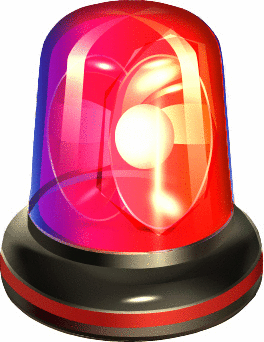 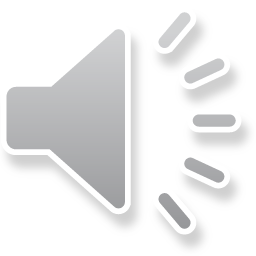 ¡Gánate un punto resolviendo el problema relacionado con el desafío inicial! Puedes ver tu puntaje obtenido en tu correo
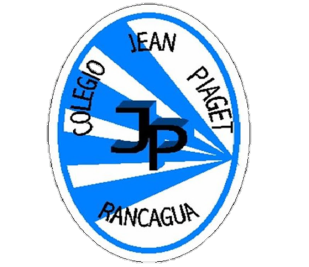 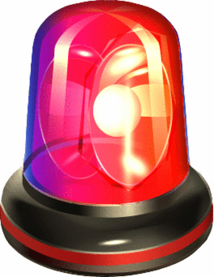 ¡ALERTA!
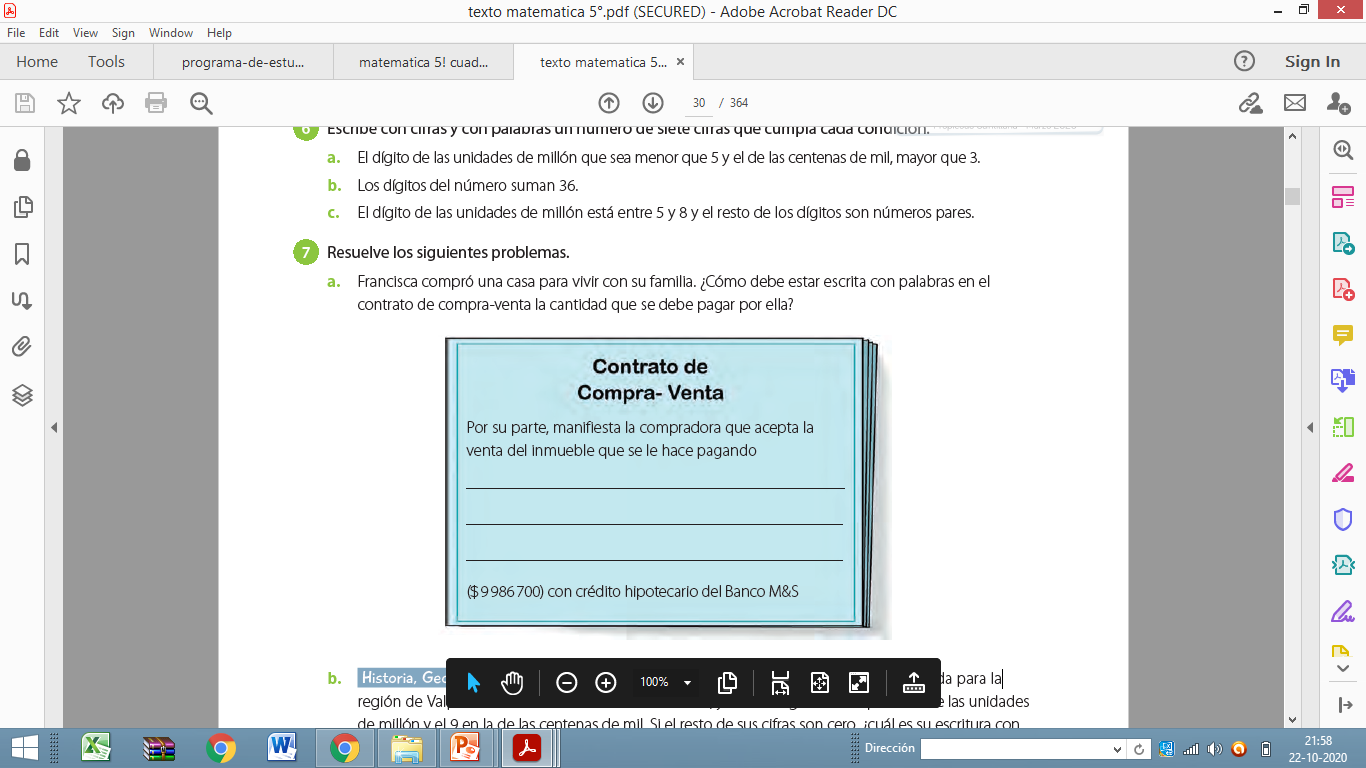 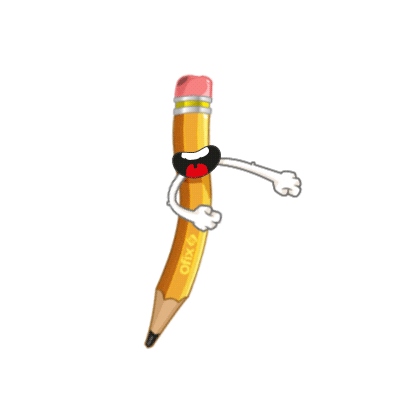 Escribe en tu cuaderno la cifra con palabras. Si está correctamente escrita te ganas un punto.
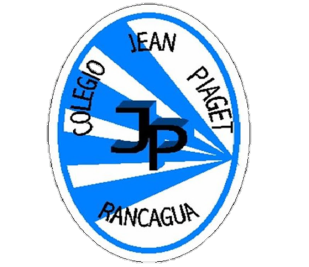 Observemos el siguiente ejemplo:
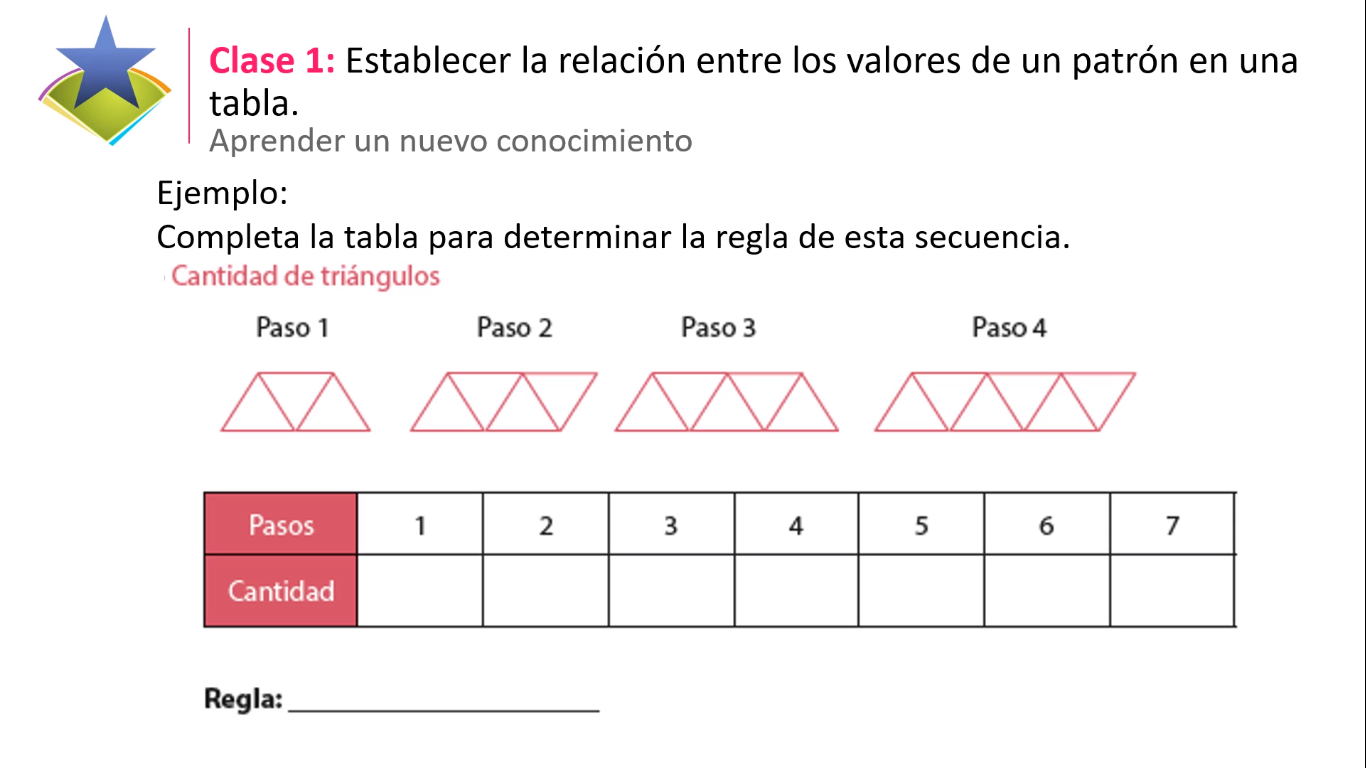 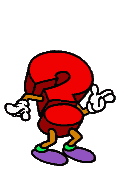 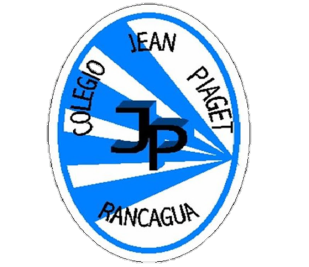 Revisemos
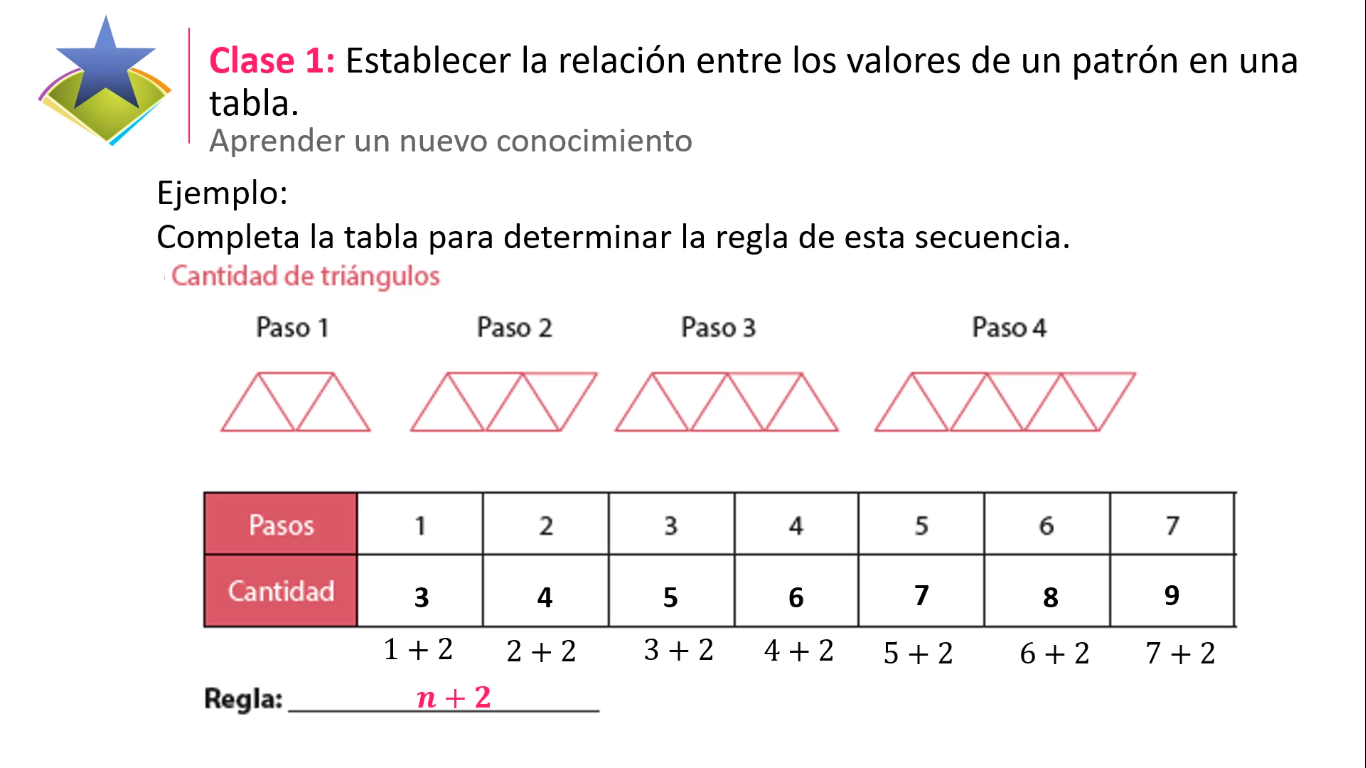 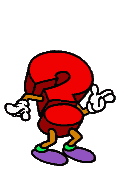 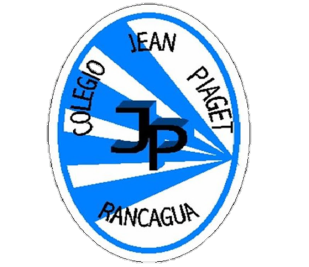 ¡Ahora tú!
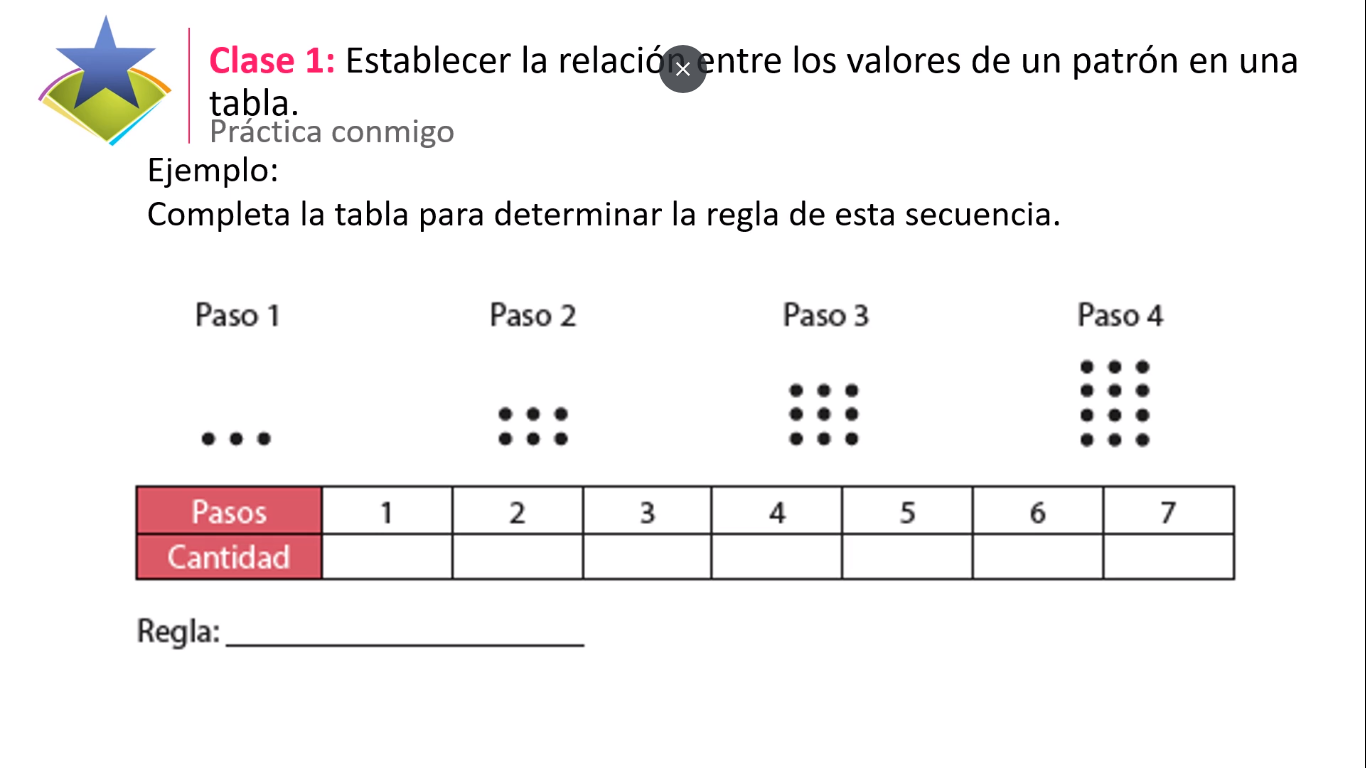 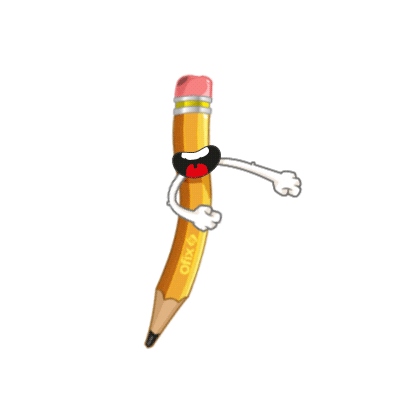 Revisemos…
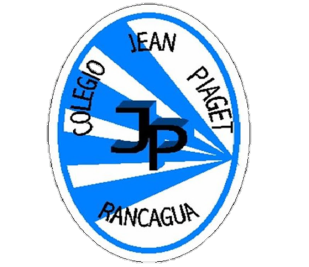 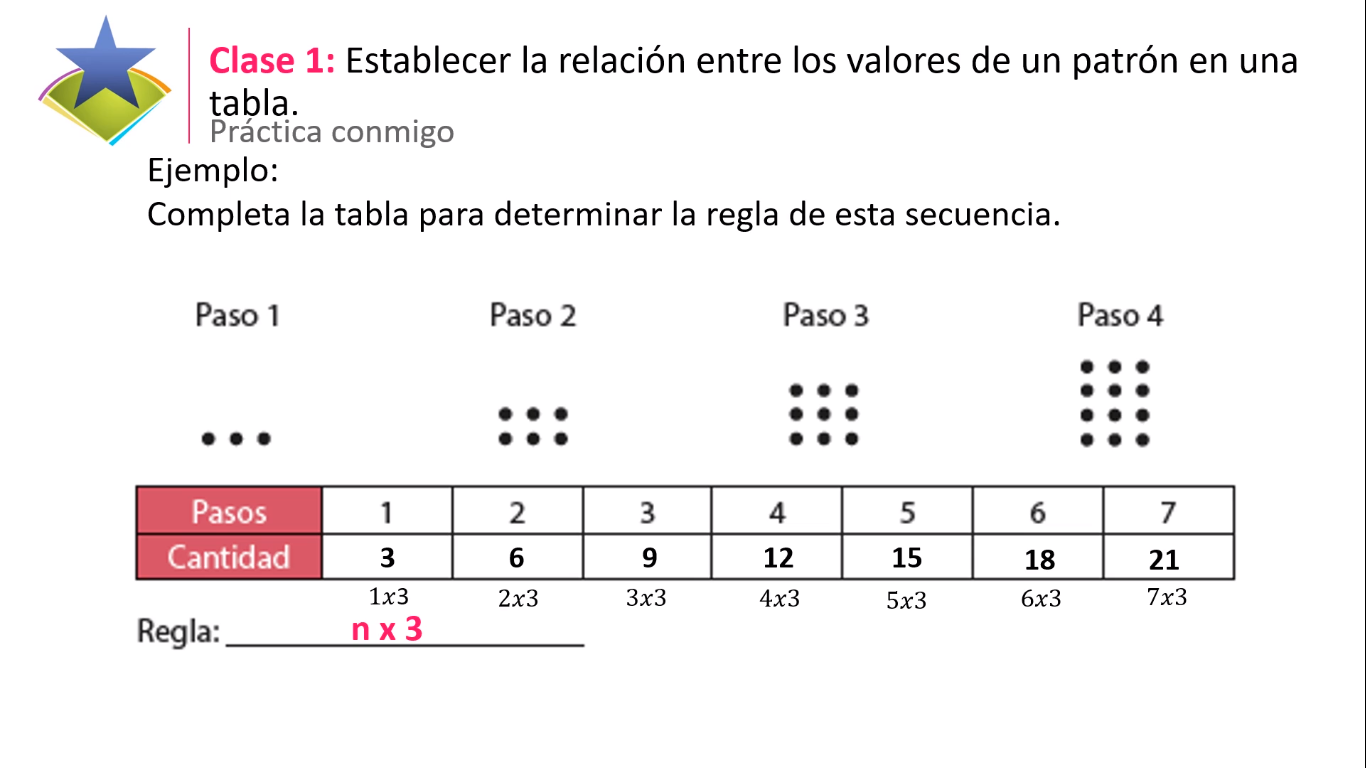 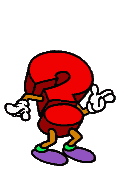 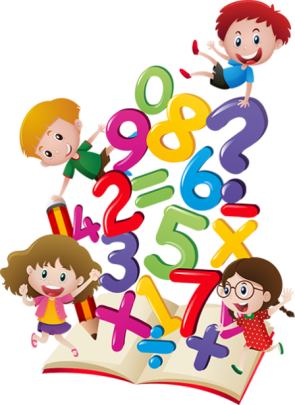 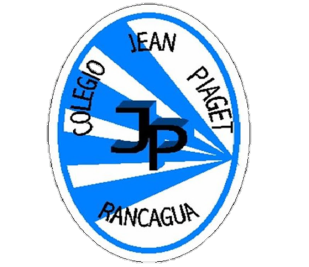 ¿Qué aprendimos hoy?
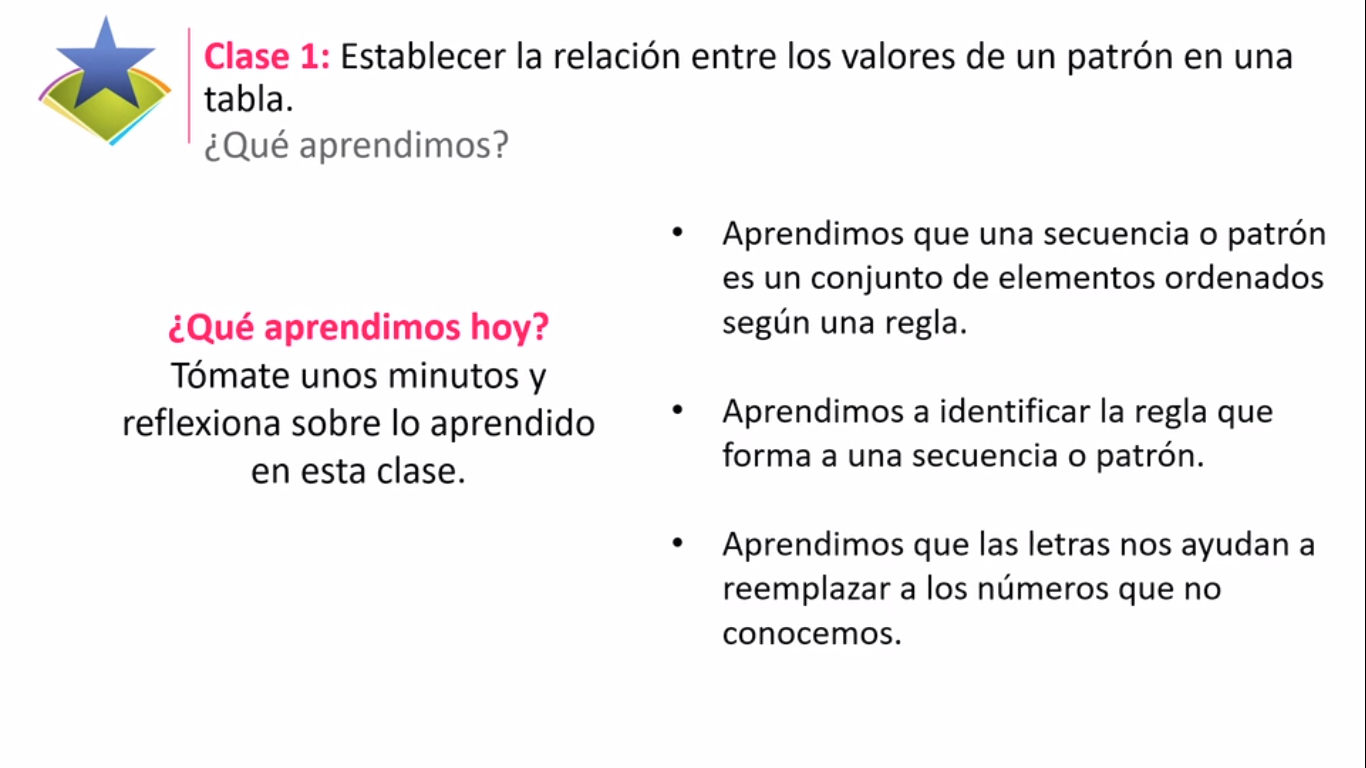 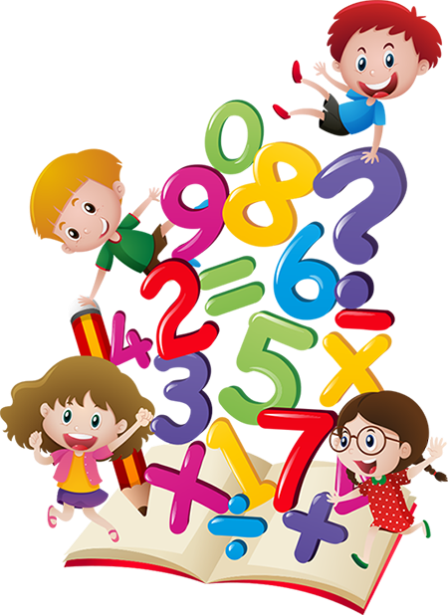 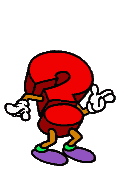 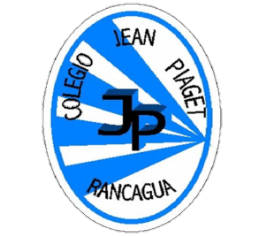 ACTIVIDAD:
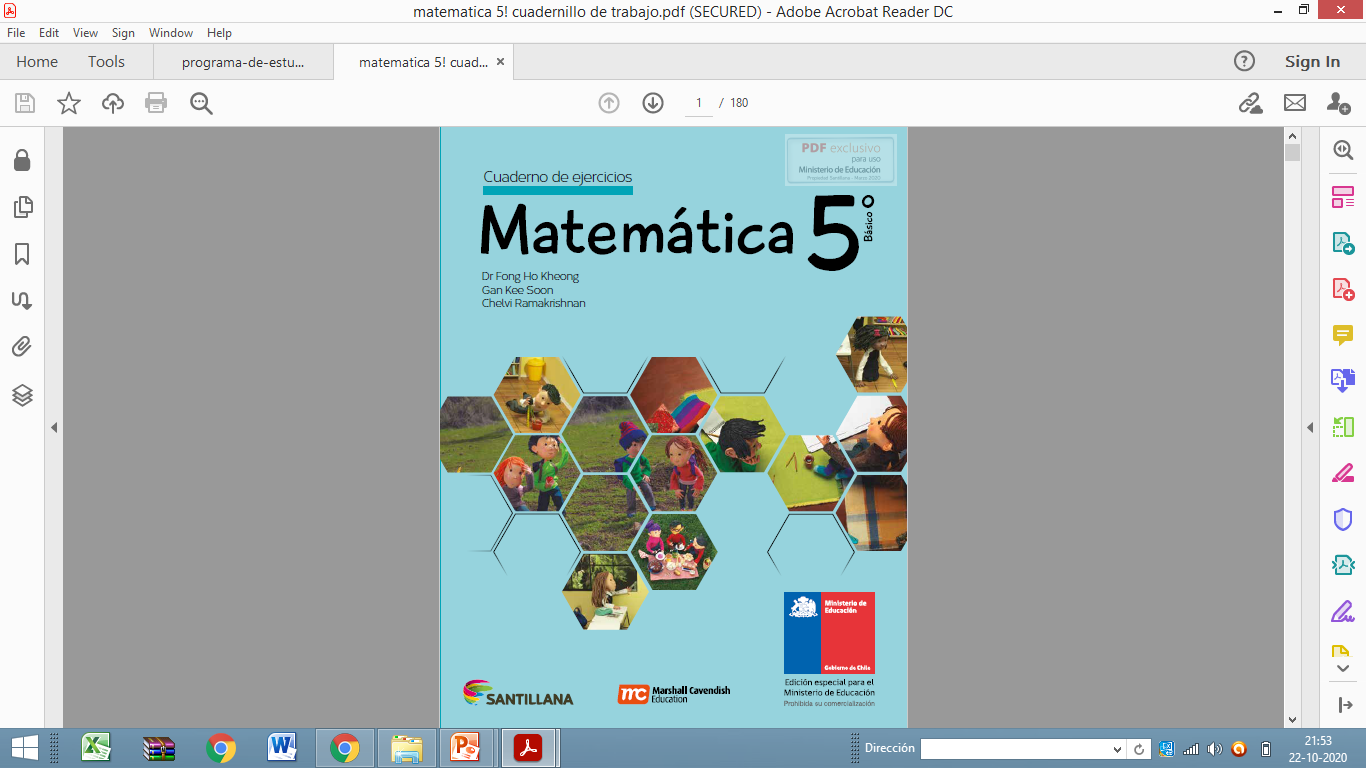 Realiza las actividades 3 y 4 de las página 39 del cuaderno de trabajo (libro delgado)
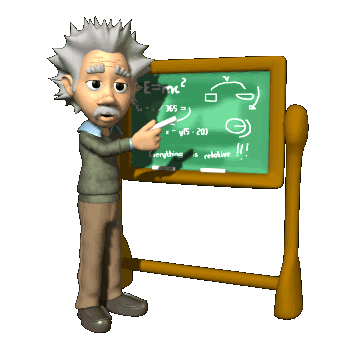 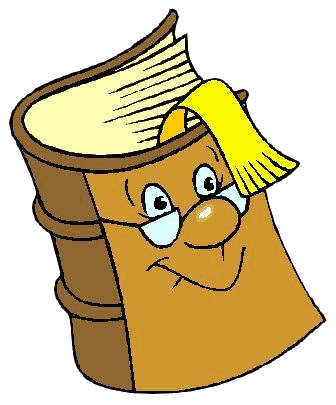 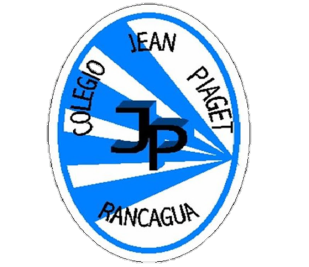 Página: 39
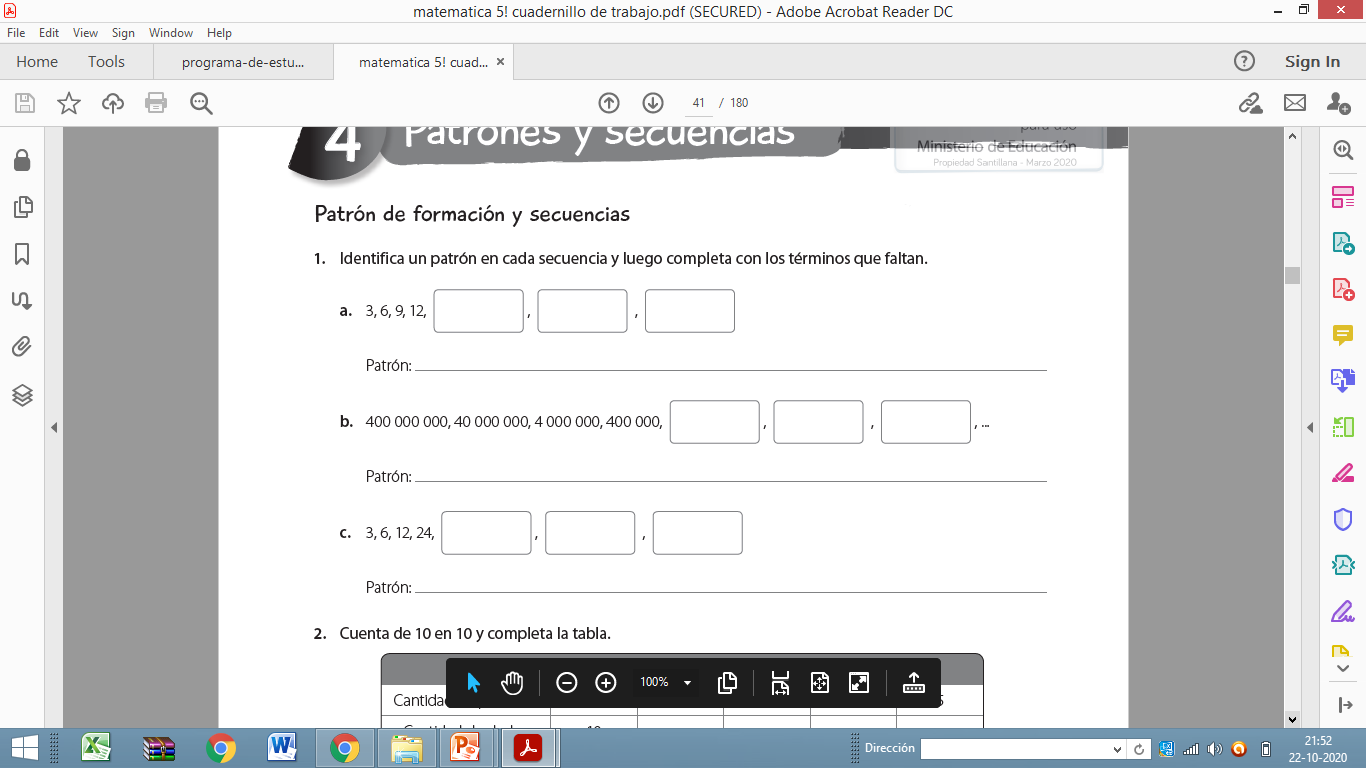 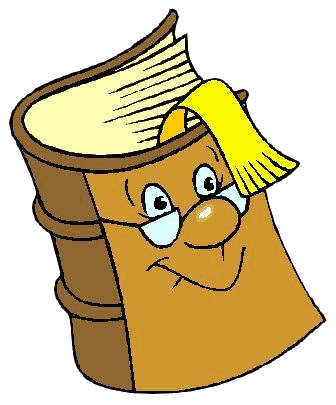 Página: 39
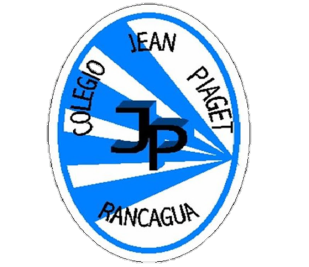 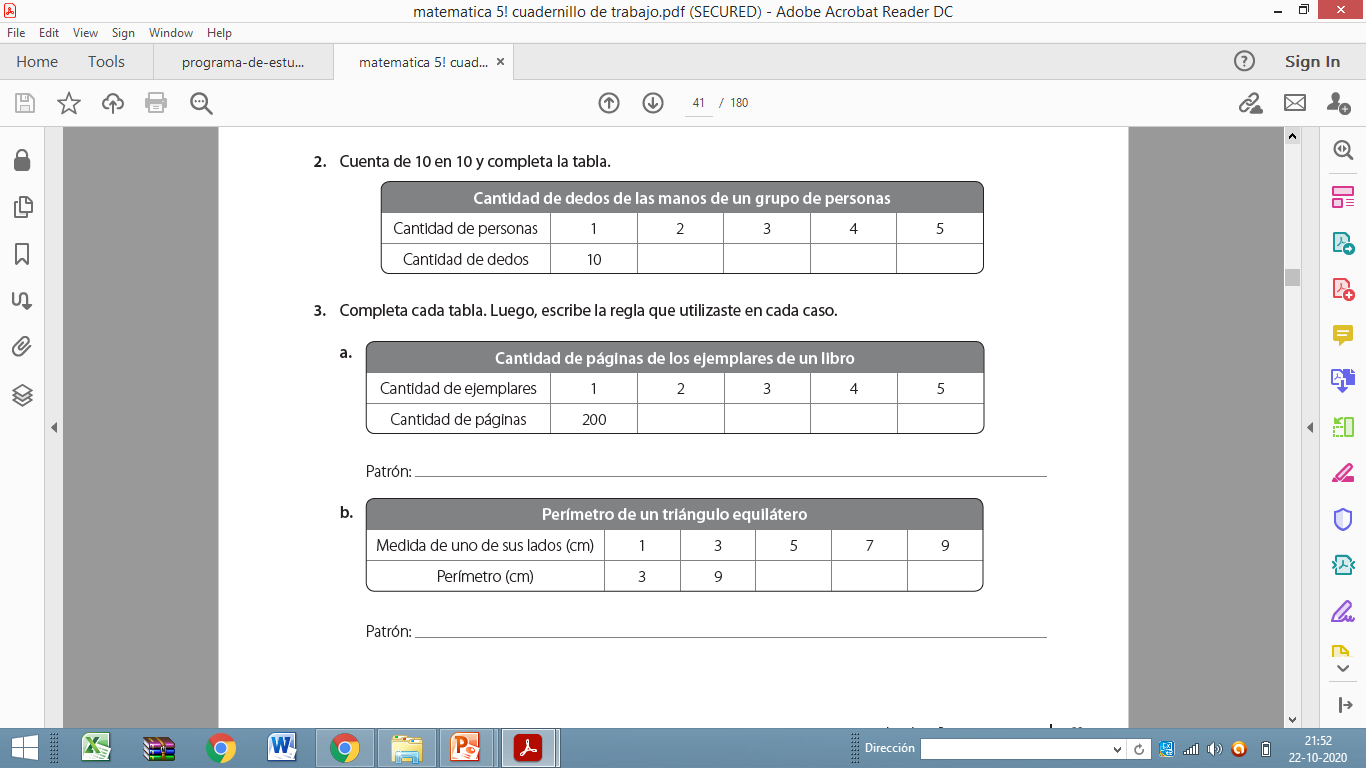 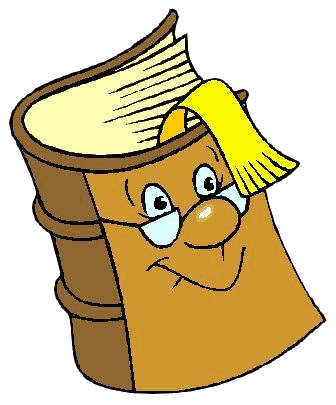 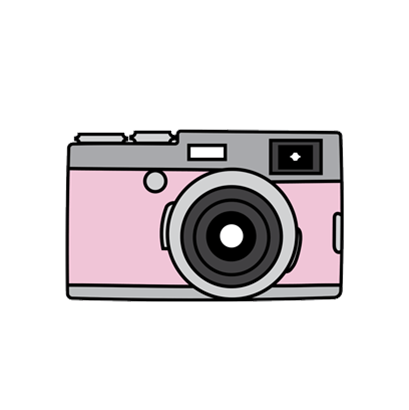 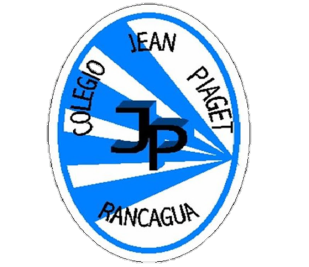 TICKET DE SALIDASemana 31Matemática 5°
Para responder el ticket de salida haz clic en el siguiente enlace:
https://forms.gle/Fjn6f2e3K74qVCBm7
Si no puedes ingresar al ticket de forma virtual, solicita a la profesora el ticket en PDF
Correo: constanza.barrios@colegio-jeanpiaget.cl
Celular: 963447733